Rituels 
Période 5 
CM1
Lundi 10 mai 2021
Education morale et civique
Le racket, c’est pas du jeu!
Mathématiques 
Comment écrire 1 sous la forme de demis? Comment écrire 3 sous la forme de tiers?
Etude de la langue – Grammaire
Remplace le groupe nominal souligné par la proposition et effectue les changements:
Nous avons construit un abri sûr et résistant. (cabanes)
Jogging d’écriture 
Story dés
Mardi 11 mai 2021
Etude de la langue – Grammaire
Mathématiques 
Dictée de grands nombres 
Les classer dans l’ordre croissant
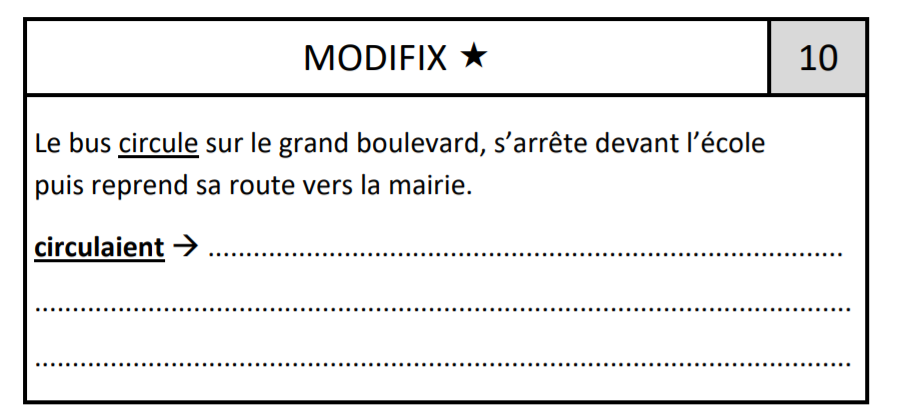 English with Dimitri
A colorful encounter
Jogging d’écriture 
Story dés
Lundi 17 mai 2021
Etude de la langue – Grammaire 
Pour chaque mot souligné, identifie sa classe. 
Mon nouveau pull est marron. 
Vérifie si la pièce est tombée côté pile. 
Les haricots magiques poussent dans mon jardin. 
Le marron est le fruit du marronnier.
Les dents du loup sont aiguisées. 
As-tu envie de boire un chocolat chaud?
Mathématiques 
Encadre ces nombres décimaux entre deux nombres entiers: 
0,25 ; 1,5 ; 2,7
Jogging d’écriture 
Story dés
Education morale et civique 
Ca va trop loin!
Mardi 18 mai 2021
Etude de la langue – Grammaire
Mathématiques 
Choisis une réponse sans faire le calcul exact: 

555 – 167 =
388   b. 288  c.188

306 – 98 =
a. 108  b. 208  c. 158
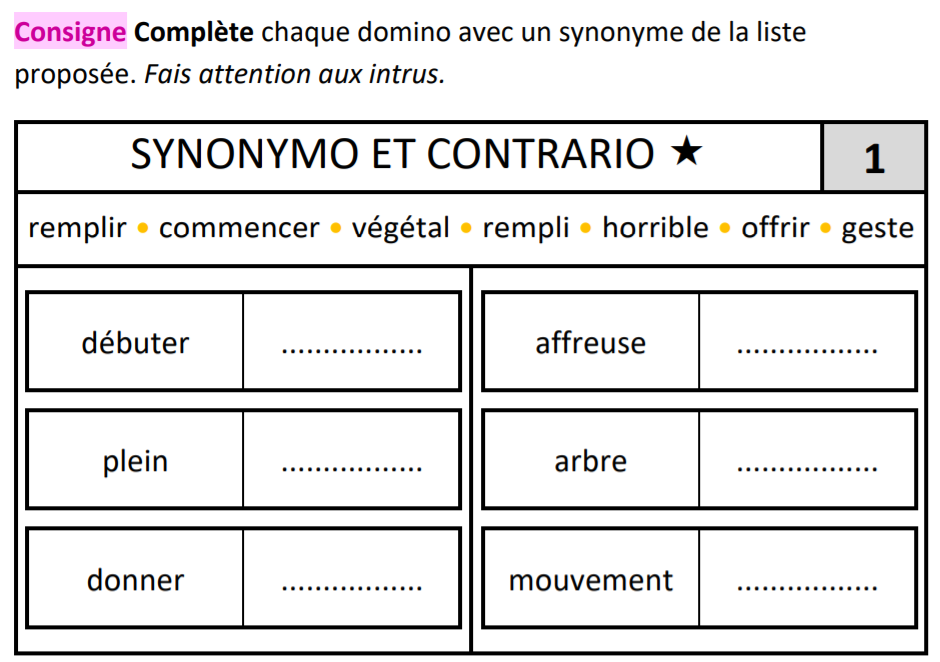 Jogging d’écriture 
Story dés
English with Dimitri 
The balafon
Jeudi 20 mai 2021
Mathématiques 
Trouve la moitié de :

750; 500 ; 630 ; 564 ;
Etude de la langue – Grammaire 
Diaporama: Je conjugue au présent
Arts 
Dessin: crée ta galaxie en couleur
Jogging d’écriture 
Story dés
Vendredi 21 mai 2021
Mathématiques 
Fiche rituels angles : Colorie un angle droit en rouge, deux angles obtus en bleu et deux angles aigus en vert
Etude de la langue – Grammaire
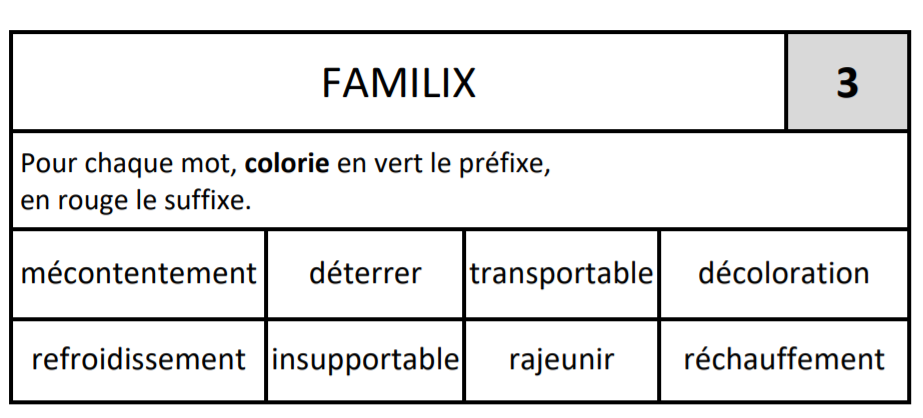 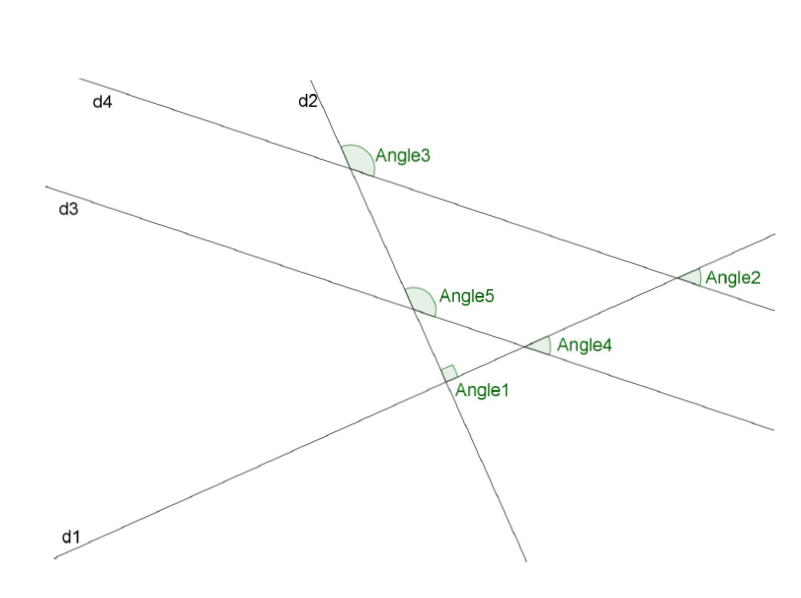 La famille tout écran 
J’en ai marre des challenges
Jogging d’écriture 
Story dés
Mardi 25 mai 2021
Etude de la langue – Grammaire
Mathématiques
Rituel droites: Ecris un couple de droites parallèles et un couple de droites perpendiculaires
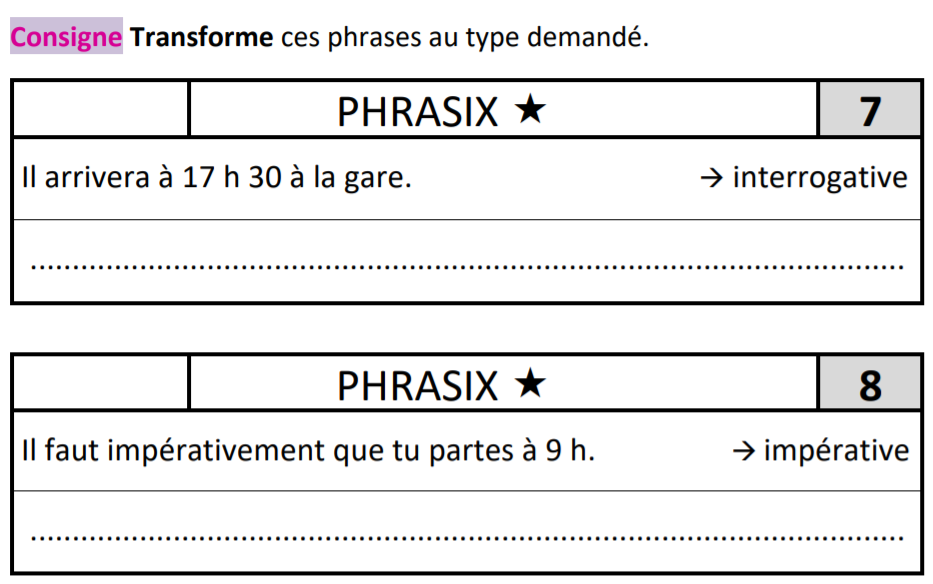 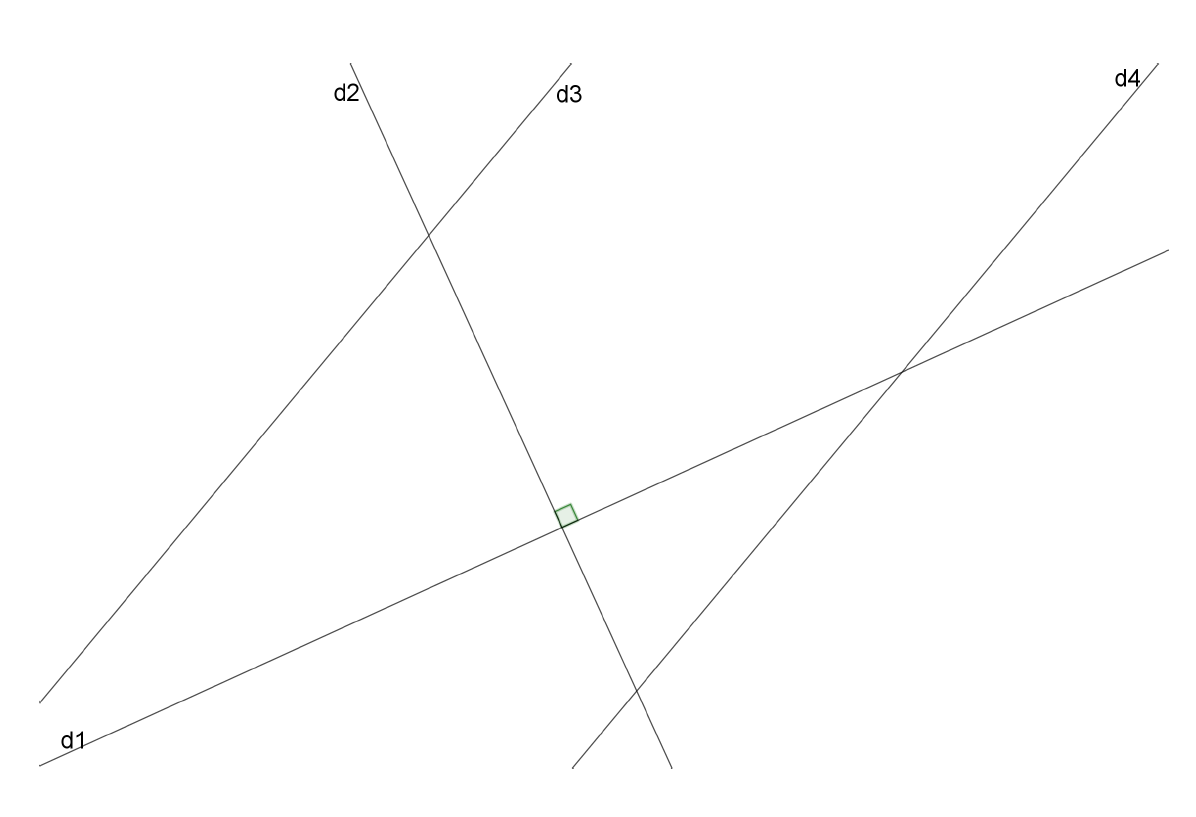 English with Dimitri 
The mysterious Kimbu
Jogging d’écriture 
Story dés
Jeudi 27 mai 2021
Mathématiques
0,2 x 10 =             0,2x100 =
2,5 x 10 =             2,5 x 100 =
Etude de la langue – Grammaire
Diaporama sur les fonctions
Arts
Comment reproduire sa main en 3D
Jogging d’écriture 
Story dés
Vendredi 28 mai 2021
Etude de la langue – Grammaire
Remplace le mot souligné par le mot indiqué à la fin. 
Les joueurs de tennis sont prêts pour le prochain tournoi. (joueuses)
Mathématiques 
Donne  une valeur approchée à la dizaine près de:
9 x 39
21 x 150
La famille tout écran 
Tous au panier
Jogging d’écriture 
Story dés
Lundi 31 mai 2021
Etude de la langue
Mathématiques
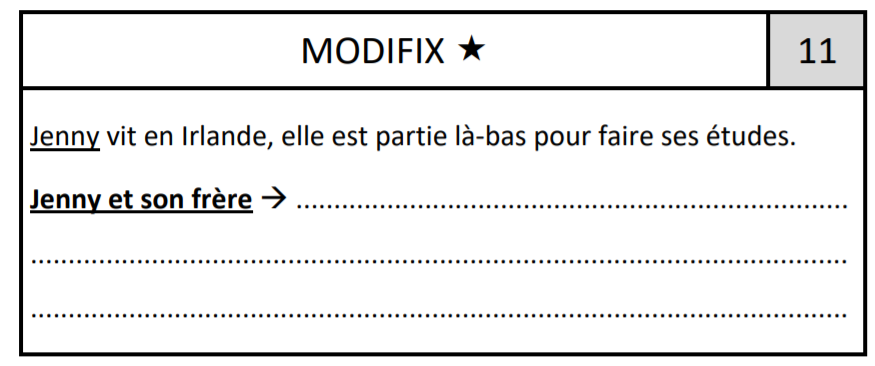 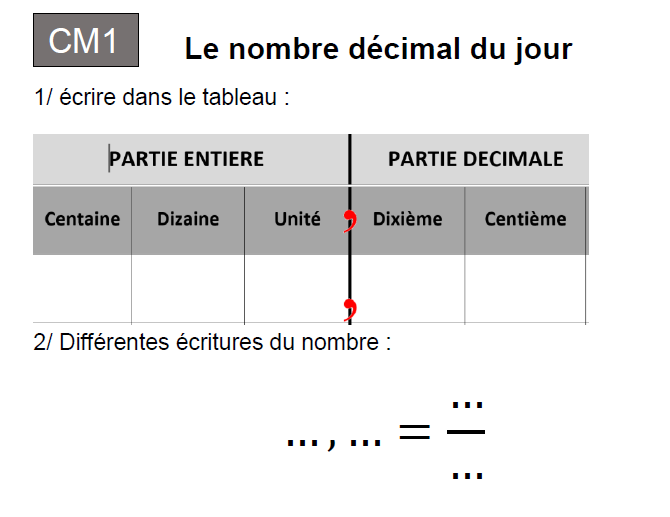 Education morale et civique 
Laisse les filles tranquille!
Jogging d’écriture 
Story dés
Mardi 1er juin 2021
Mathématiques
Calcule
7,5 x 100 
0,3 x 10
 2,6 x100 
1,7 x10
Etude de la langue – Orthographe 
Trouve la classe de mot pour chaque mot souligné:
Mon ami habite à Dakar. 
C’est votre lieu de vacances préféré. 
Toujours à l’école? 
La lumière est restée allumée. 
Elle a décroché le téléphone rapidement.
Jogging d’écriture 
Story dés
English with Dimitri 
Habibi speed champion
Jeudi 3 juin 2021
Mathématiques
Calcule:
 1,25 x10 
1,25 x100
 2,95 x10
 2,95 x100
Etude de la langue – Vocabulaire 
Diaporama niveau de langage
Arts 
Dessiner en perspective
Jogging d’écriture 
Story dés
Vendredi 4 juin 2021
Mathématiques
Sur le verre mesureur, marque les mesures suivantes au bon endroit: 
100 mL au feutre bleu
3 dl au feutre rouge
15 cl au feutre vert 
250 mL au feutre orange
Etude de la langue - grammaire
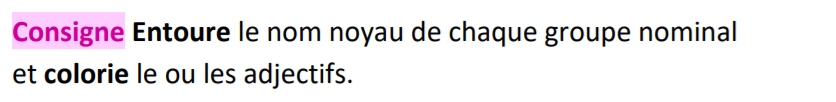 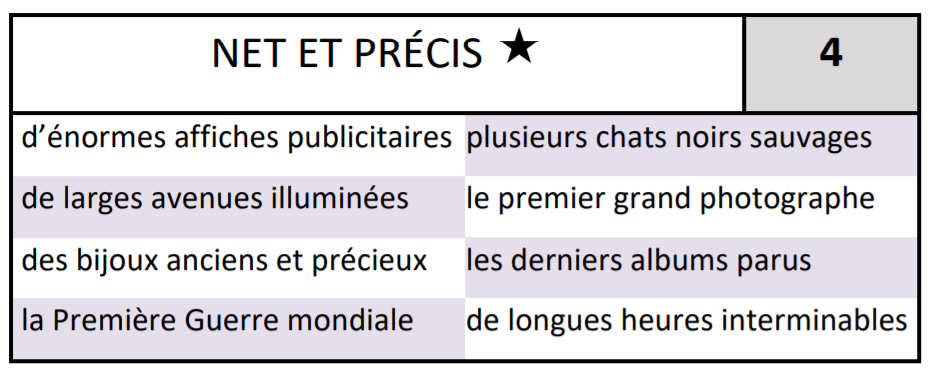 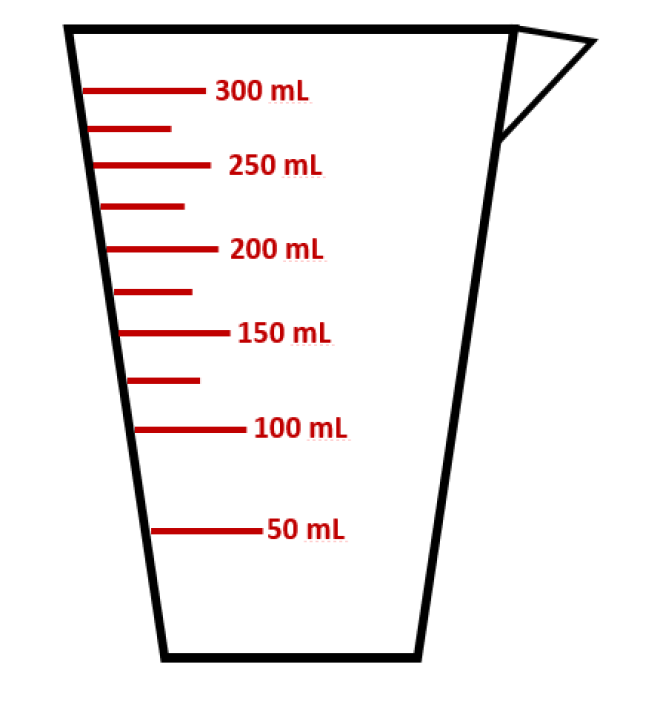 Jogging d’écriture 
Story dés
La famille tout écran 
Les vrais jouets c’est mieux
Lundi 7 juin 2021
Education morale et civique 
Handico: le TDAH
Mathématiques 
Calcule 50% de :
10 ; 30 ; 50 ; 80
Etude de la langue – Vocabulaire
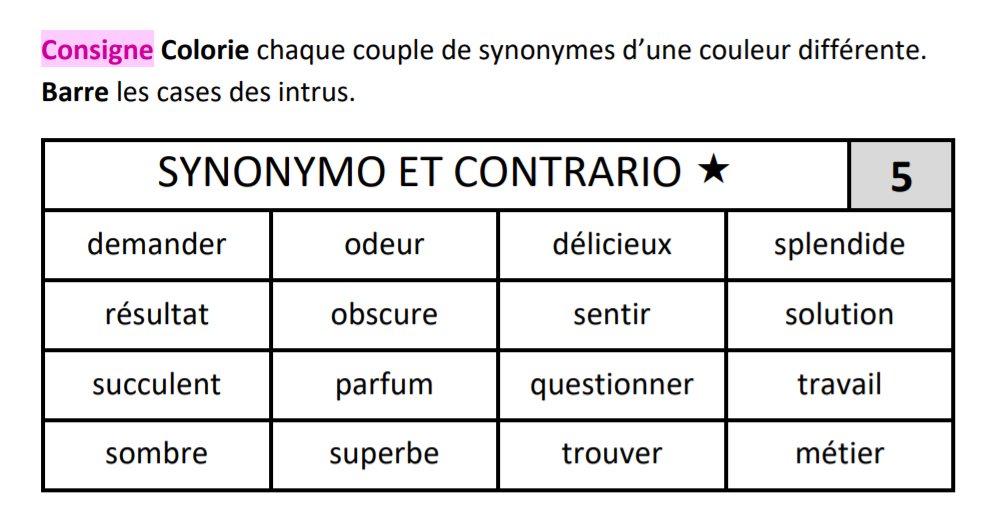 Jogging d’écriture 
Story dés
Mardi 8 juin 2021
Mathématiques
Jogging d’écriture
Story dés
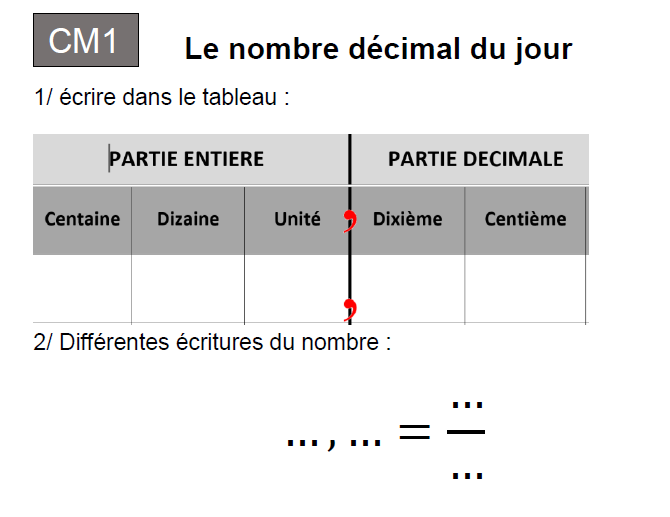 Etude de la langue – Orthographe
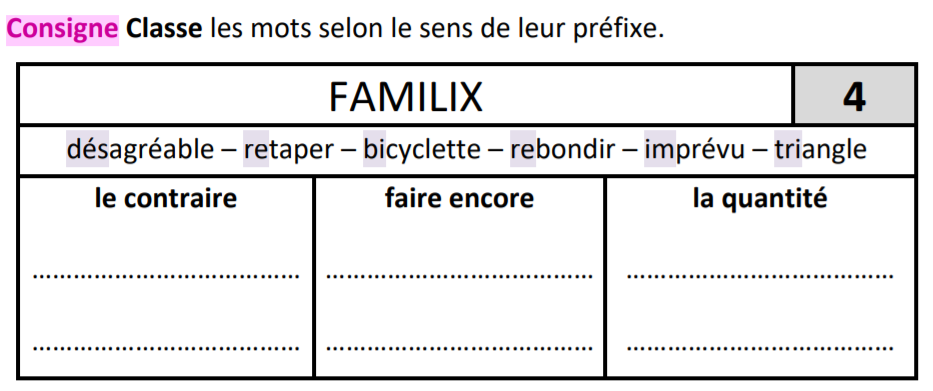 English with Dimitri 
Under the stars
Jeudi 10 juin 2021
Etude de la langue – Conjugaison
Diaporama Je conjugue au présent
Mathématiques
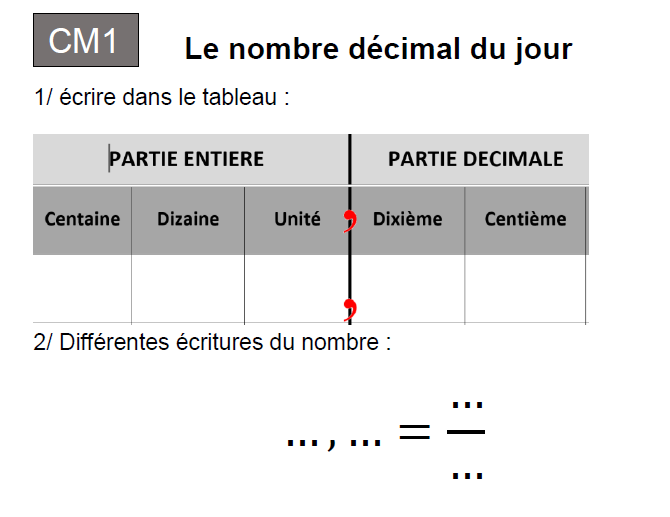 Arts
Apprendre à faire des ombres
Jogging d’écriture 
Story dés
Vendredi 11 juin 2021
Mathématiques 
Jeu de la cible
Marques: 10 – 1 – 0,1 – 0,01
Etude de la langue – Vocabulaire
Diaporama J’enrichis mon lexique
La famille tout écran 
Cet écran qui nous isole
Jogging d’écriture 
Story dés
Lundi 14 juin 2021
Etude de la langue – Orthographe
Mathématiques
Dictée de grands nombres – les classer dans l’ordre décroissant
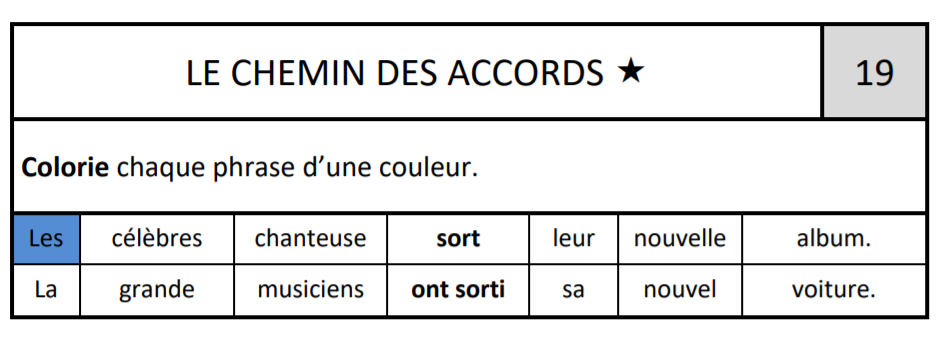 Education morale et civique 
Handico: la dyslexie
Jogging d’écriture 
Story dés
Mardi 15 juin 2021
Mathématiques
Ecrire 25:4 sous la forme:  25 = 6 x 4 + 1

49 : 6
55 : 6
57 :6
Jogging d’écriture 
Story dés
Etude de la langue – Grammaire
English with Dimitri 
Under the stars
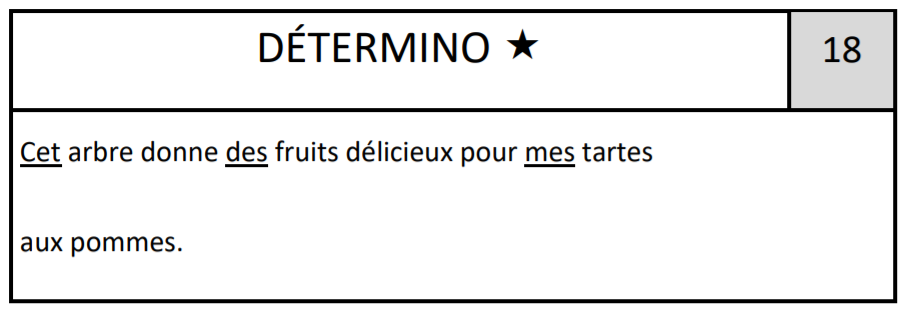 Jeudi 17 juin 2021
Mathématiques
Dictée de nombres décimaux
Jogging d’écriture 
Story dés
Arts visuels 
Dessine des animaux à partir de ta main
Etude de la langue – Grammaire 
Jeu just one
Vendredi 18 juin 2021
Mathématiques
Calcule 50% de 20 ; 50 ; 64 ; 86
La famille tout écran 
Pas d’écran avant de dormir
Etude de la langue – Conjugaison
Jeu basket des verbes
Jogging d’écriture 
Story dés
Lundi 21 juin 2021
Mathématiques
Dictée de quatre nombres décimaux puis les ranger dans l’ordre croissant
Education morale et civique 
Handico: l’asthme
Etude de la langue – Grammaire
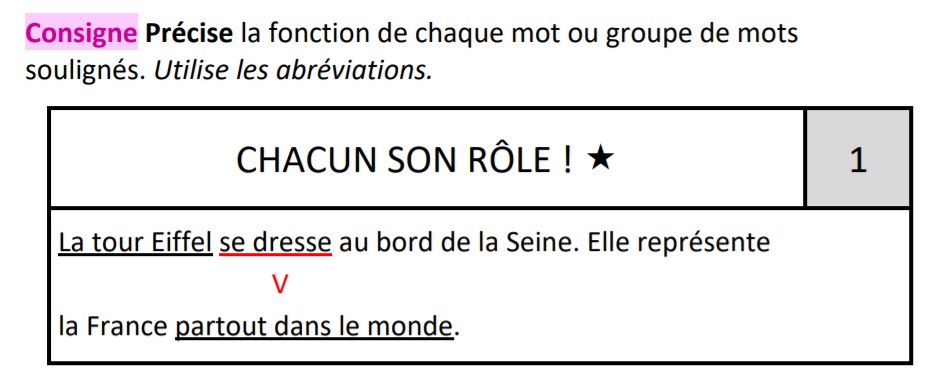 Jogging d’écriture 
Story dés
Mardi 22 juin 2021
Etude de la langue – Grammaire
Mathématique
Multiplier par 5 c’est multiplier par 10 puis diviser par 2
Calcule: 
40 x 5 
25 x 5
60 x 5
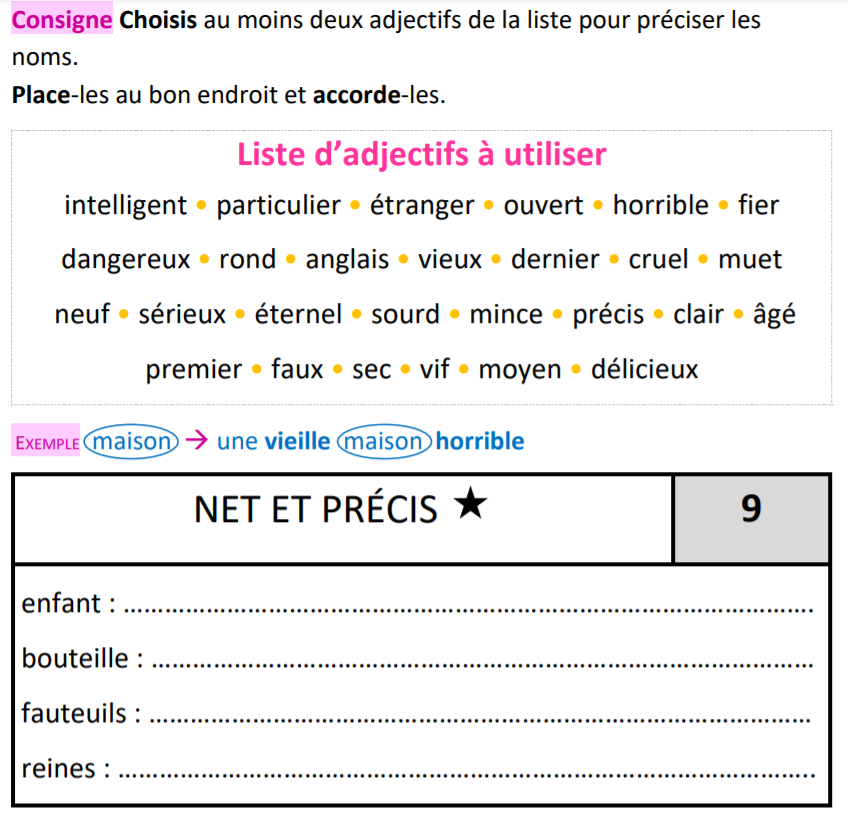 Jogging d’écriture 
Story dés
English with Dimitri 
The singing tree
Jeudi 24 juin 2021
Mathématiques

Décompose sous la forme:



756 /1000 ; 936/1000
Etude de la langue – Grammaire
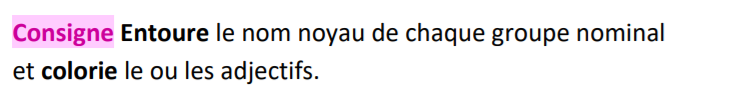 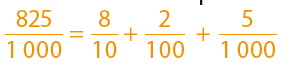 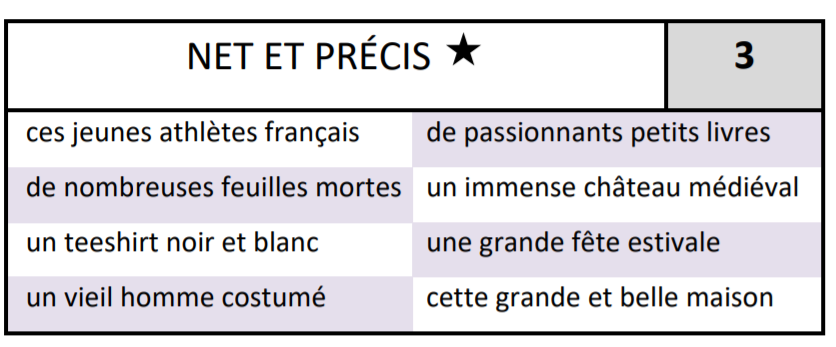 Arts 
Dessiner des animaux à partir d’une patate
Jogging d’écriture 
Story dés
Vendredi 25 juin 2021
Mathématiques 
Figure créative
Etude de la langue – Grammaire
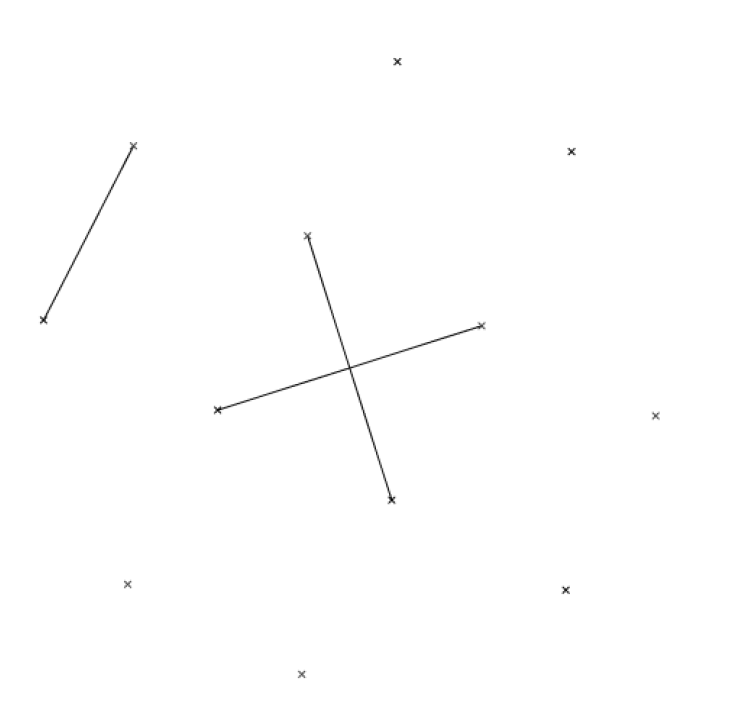 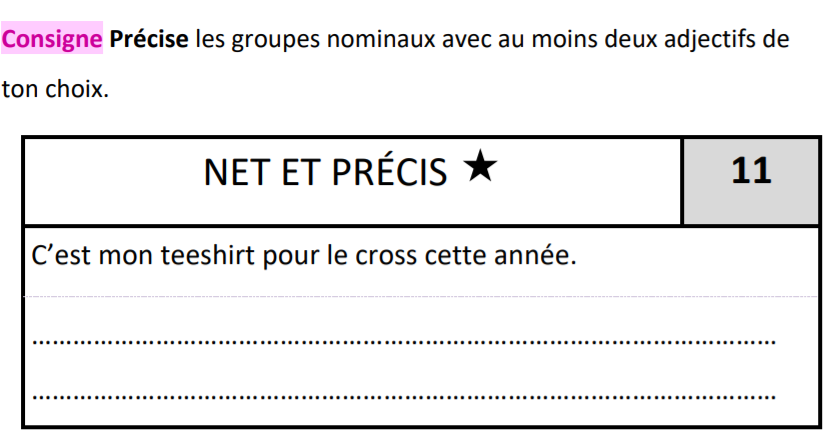 La famille tout écran
Pas d’écran en mangeant
Jogging d’écriture 
Comment imagines-tu les vacances à venir?